NAME OF NOMINATION
Short Paragraph about their contribution to Engineering (around 100 words) and the reasons why they inspire you.







[ENDS]
EMBRACING ENGINEERING DIVERSITY
Engineering Diversity Poster Competition 20192019
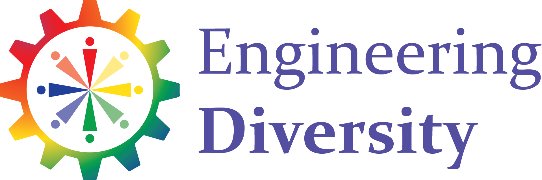 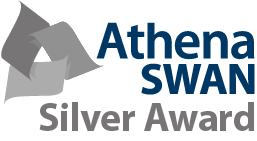 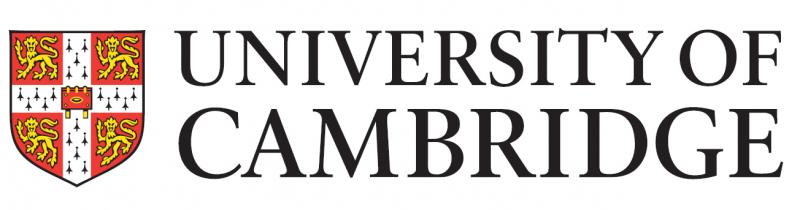